自主學習說明簡報
分工
教務處：自主學習時段安排及排課需求、統合及分配資源、規劃                時程、場地安排、辦理自主學習相關增能研習、辦理成                果發表會
輔導室：自主學習及學習歷程檔案輔導
學務處：出缺席登記
導師端：指導自主學習計畫撰寫、自主學習計畫審查                、過程檢核
課諮師：了解自主學習規劃
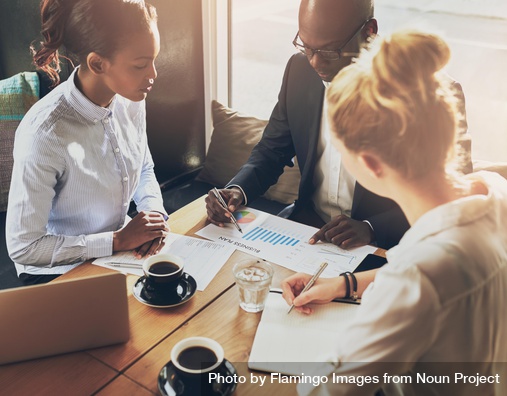 時程規劃
計畫撰寫     1/24~2/10日止
計畫審查     2/11~2/18日止
成果發表會 5/30
學習歷程檔案繳交(依註冊組公告日期)
時段與場地
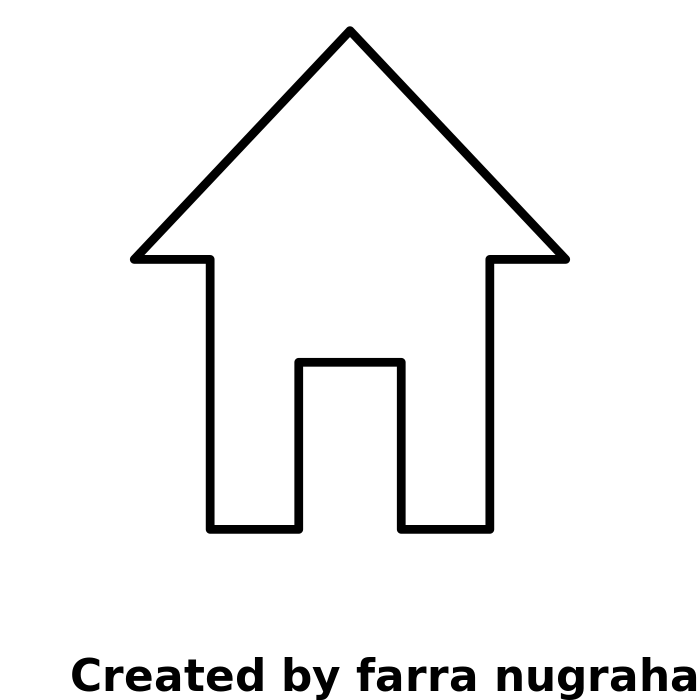 星期三第二節，高一高二同步實施
地點：
原班教室
自主學習教室
TEAL教室
電腦教室
齊家館
實驗室
使用各場地須提前申請
地點與設備
設備：自主學習時段原則上須需要的設備請自行攜帶
學校有90台Chromebook可供各班提出需求借用
自主學習所使用之材料請自行準備。
LQ（Learnability Quotient，學習力商數）
未來的世界，只看IQ、EQ已經落伍，
只有LQ，才能讓人與時俱進，從容面對變局。
引自天下雜誌第660期
21世紀的文盲，
不是不懂讀寫的人；
而是不懂如何學習、 如何拋棄所學、
重新學習的人。

——未來學家 Alvin Toffler
108 課綱目的
培育師生成為 終身學習者
大綱
1.
何謂自主學習 自主學習三大問
3.
如何聚焦學習方向 地毯式搜尋-可靠的 閱讀參考資料
2.
4.
自主學習困境與方向 認識自己
發想方向
自主學習平台介紹
自主學習三大問
為什麼要做？ 可以幹嘛？
1
培養解決問題的能力 
了解我選擇主題的相關知識 可以放在學習歷程檔案
自主學習三大問
我可以做什麼主題呢？
2
沒有特別限制， 不一定要跟學科有關

主題是否符合我的需求、 好奇、 興趣？
自主學習三大問
需不需要其他人的幫助？
3
不需要什麼都靠自己
網路、 老師、 同學都可以是我的學習資源 甚至可以組隊一起進行
自主學習， 你的困境是…
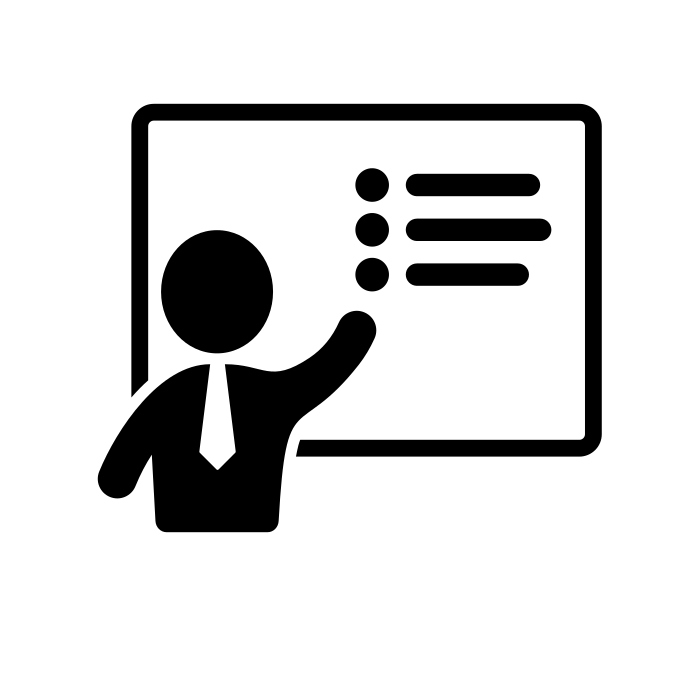 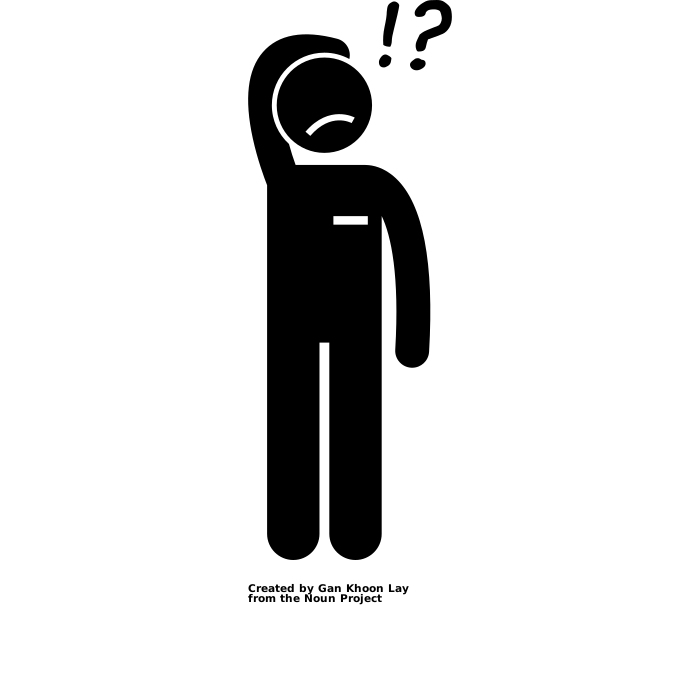 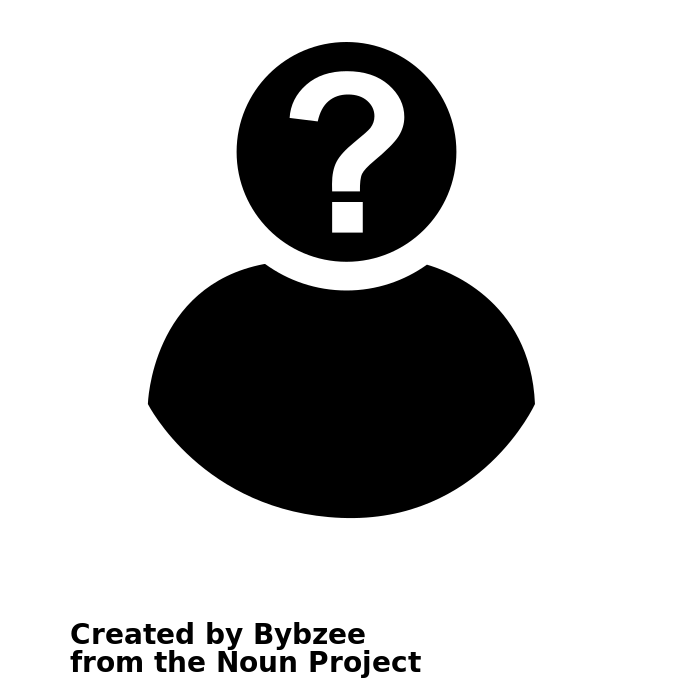 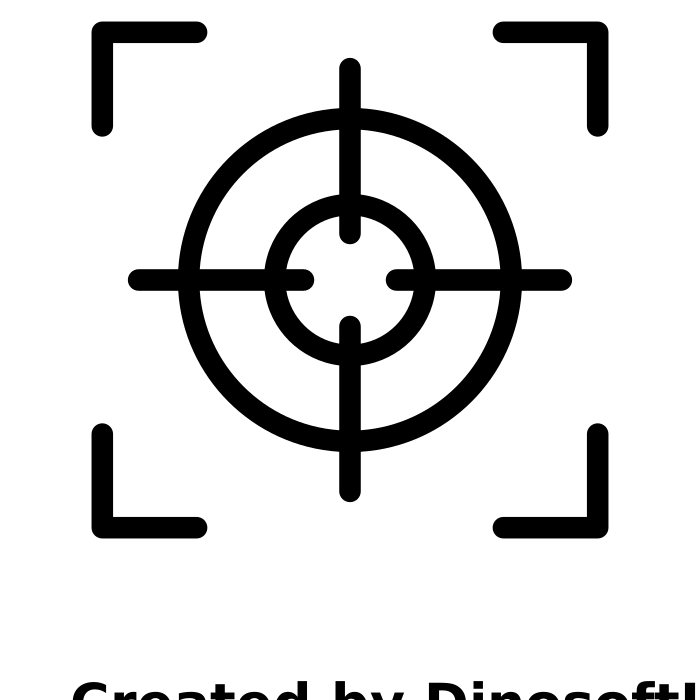 不了解自己
不清楚做法
不知道目標
找不到主題
你認識自己嗎？
能力：你覺得自己擅長的能力
             （ 不用跟別人比～ ）
興趣：你有空時喜歡做什麼？
        做什麼事會讓你覺得有趣？
發想方向
擅長
適合成為自主學習方向
沒興趣
有興趣
不擅長
如何聚焦自主學習主題？  哪裡有可靠的參考閱讀資料？
天下資料庫
Hyread 全文資料庫
科學人資料庫
500輯
地球圖輯隊
各大學開放式課程
另外於此網站中整理各式資源請參考利用
   自主學習行動網
自主學習流程
確認主題
搜索資料
撰寫計畫
計畫審查
2/18日前完成。
確認計畫的可執行性
確認具有學習內容
執行計畫
上傳歷程平台
撰寫成果報告
完成計畫
每周檢核
確實瞭解學生執行狀況
提供學生協助
學習計畫產出實作
從自己的興趣發想主題

地毯式搜尋你剛才發想的主題， 
   並利用SMARTER 將它寫得更仔細

訂出可執行目標(不要太空泛或目標太大)
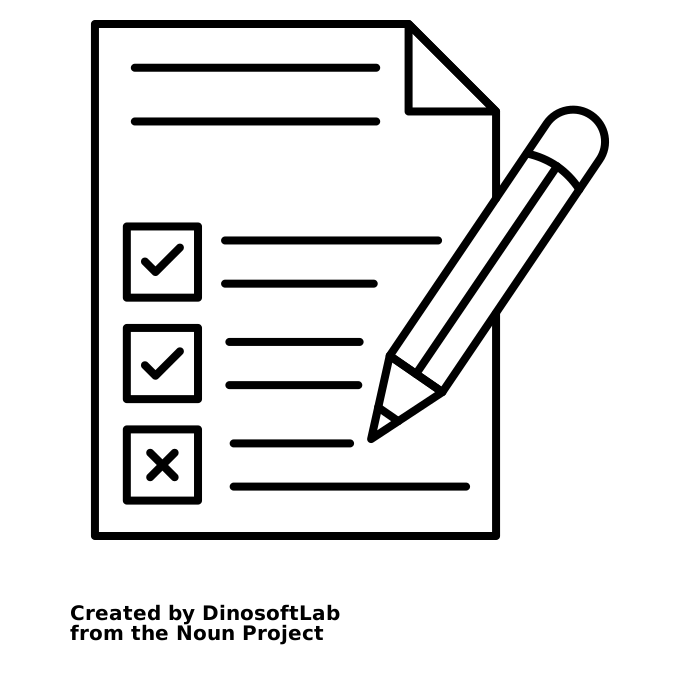 S 具體目標 M衡量標準  A 可達成性 R 相關因素 T 投入時間 E 學習環境 R 所需資源
用什麼工具做什麼成品？
對我來說什麼叫做好？
目標我可以達成嗎？為什麼？
為什麼我要做這個主題？
我有多少時間可以運用？
我需要什麼學習環境？
如何初步探索學習主題？
五步驟規劃計畫書
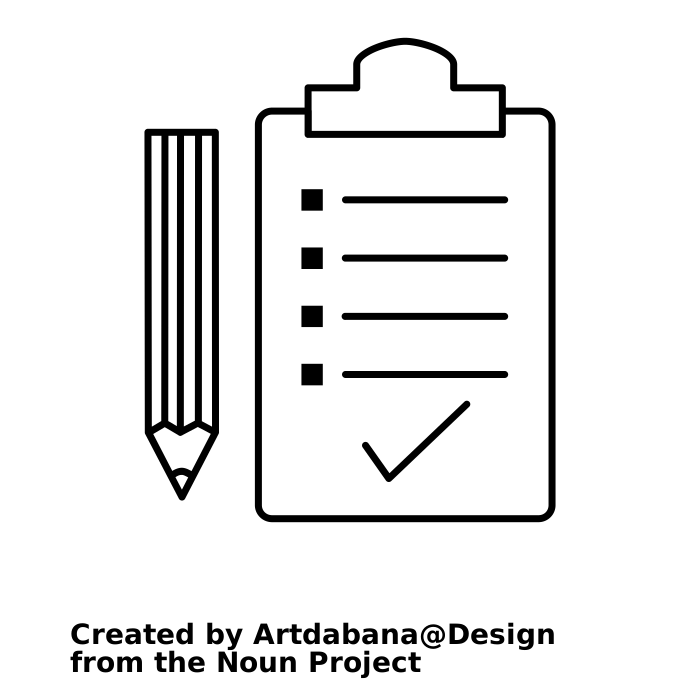 步驟一
充分考量可運用時間
自主學習課程有幾週？ 
每週有多少時間可以運用？  是否需要加上課外時間？
週次
學習目標
1
資 料 查 詢 階 段
步驟二
2
3
把成果拆成	3-4	個目標
4
5
6
翻 譯 階 段
時 程 規 劃
7
拆解計畫，設定目標
8
9
10
英文話劇比賽
一個目標要花費多久時間？
11
製 作 階 段
12
13
14
反 思 階 段
15
16
週次
學習目標
1
資 料 查 詢 階 段
步驟三
2
3
完成資料查詢
安排討論日期與時間
4
5
6
翻 譯 階 段
時 程 規 劃
7
完成英文翻譯
安排與指導老師的討論
8
9
10
英文話劇比賽
建議在目標前後
11
製 作 階 段

反 思 階 段
12
13
14
完成指南
15
16
教師檢核與學生反思
週次
學習目標
1
資 料 查 詢 階 段
步驟四
2
3
完成資料查詢
設定其餘週次的進度
4
和老師討論資料
5
6
翻 譯 階 段
時 程 規 劃
7
完成英文翻譯
拆解大目標為小目標
8
和老師討論翻譯
9
10
英文話劇比賽
方便小小檢核進度
11
製 作 階 段
12
小成就累積大成果
13
和老師討論並做最後修改
14
完成指南
反 思 階 段
15
16
教師檢核與學生反思
週次
學習目標
1
擬定主題、確認主題
資 料 查 詢 階 段
步驟五
2
查詢資料：台南美食
3
查詢資料：台南旅遊景點
使用「動詞」撰寫目標
4
和老師討論資料
5
校慶
6
翻譯成英文：台南美食
翻 譯 階 段
時 程 規 劃
7
翻譯成英文：台南旅遊景點
強化行動力
8
和老師討論翻譯
9
製作指南：台南美食
10
英文話劇比賽
Ex. 完成、製作、搜尋、討論
11
製作指南：台南旅遊景點
製 作 階 段
12
製作指南：封面設計
13
和老師討論並做最後修改
14
完成指南
反 思 階 段
15
準備自主學習成果發表
16
教師檢核與學生反思
充分考量可運用時間
把成果拆成	3-4	個目標 安排討論日期與時間
步驟一
步驟二
步驟三
設定其餘週次的進度
使用「動詞」轉寫進度
步驟四
步驟五
學生端自主學習平台操作說明
導師審查帳號：SXXXX                                                            (XXXX為四碼職號)

學生帳號密碼：學號(請登入後修改)

若忘記密碼請找劉信廷老師
教師端介面
彈性學習審查-審查學生計畫內容
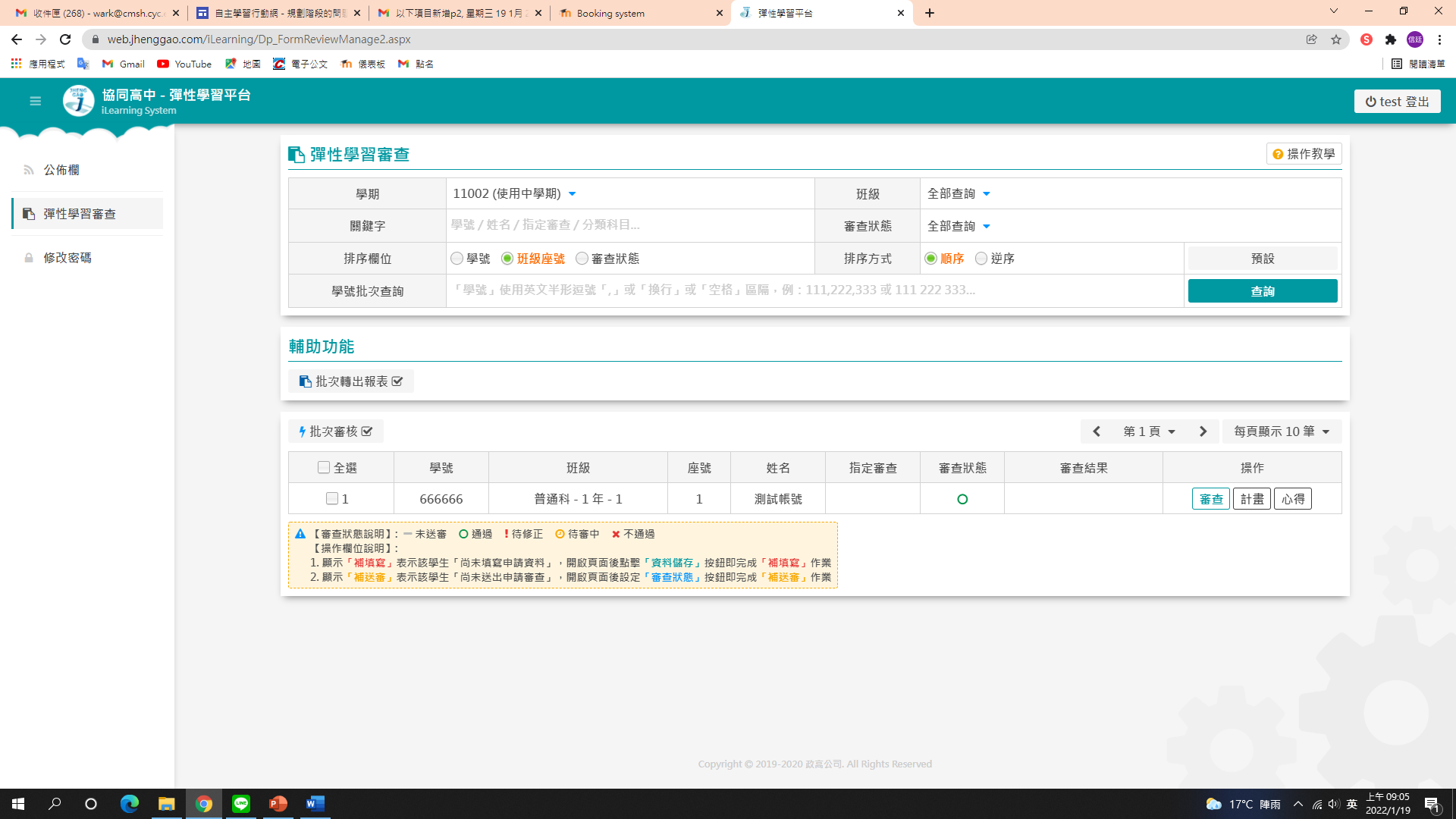 1
點選審查
2
彈性學習審查-審查學生計畫內容(選擇審查狀態)
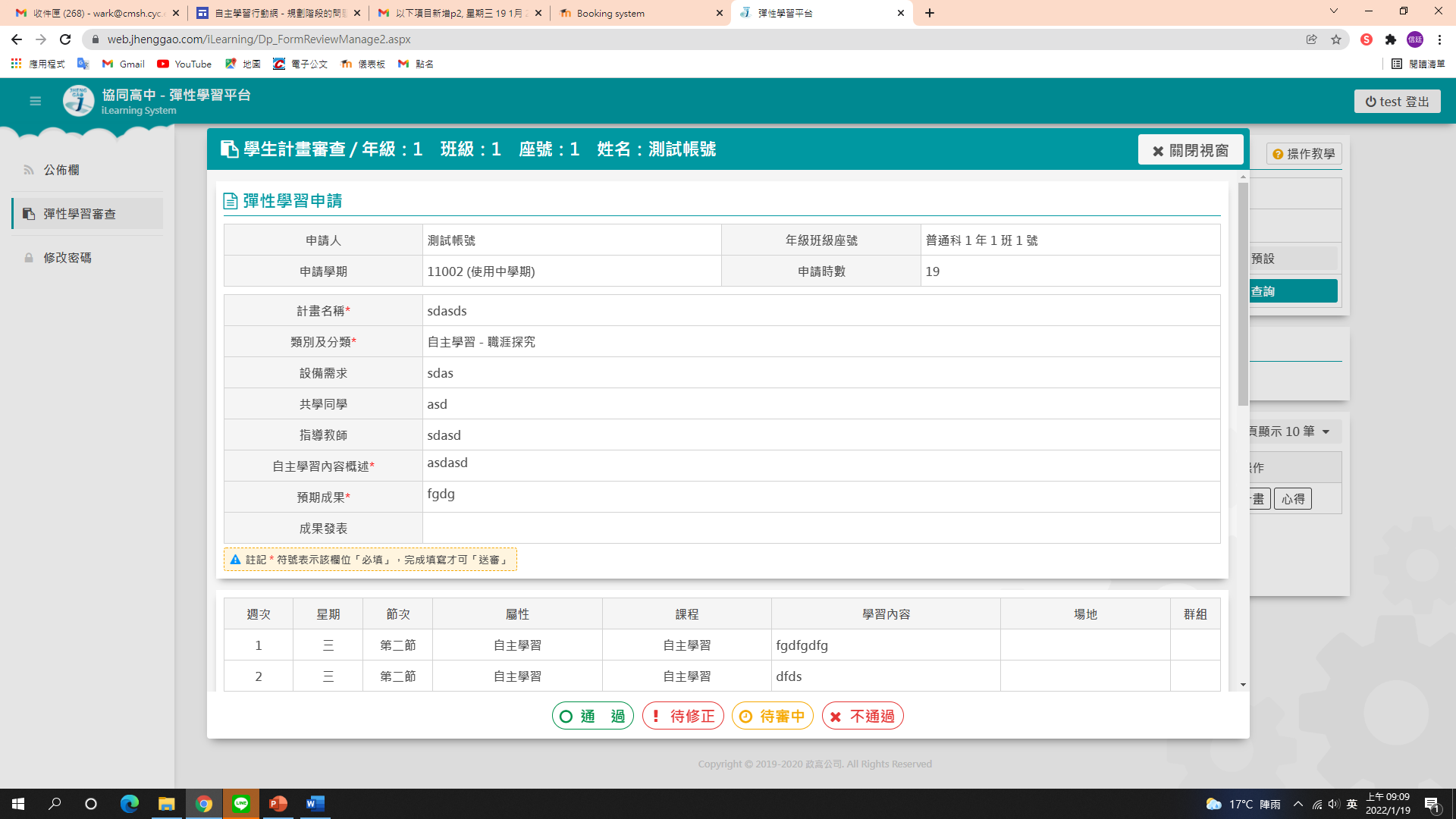 審查狀態: 通過、待修正、不通過。 
(通過時，自主學習計畫會被鎖定無法再編輯)
(待修正時，將重新開啟編輯自主學習計畫功能)
列印表單-請通過計畫的學生列印下載自主學習申請表，再將自主學習計畫表簽名                  繳回教務處。
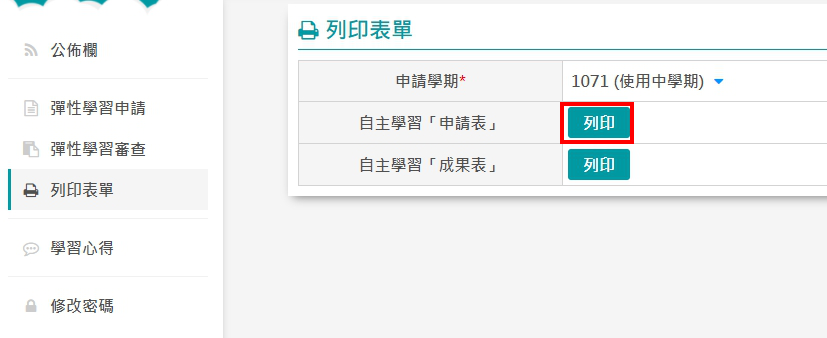 學生端介面
彈性學習申請-填寫你的自主學習內容
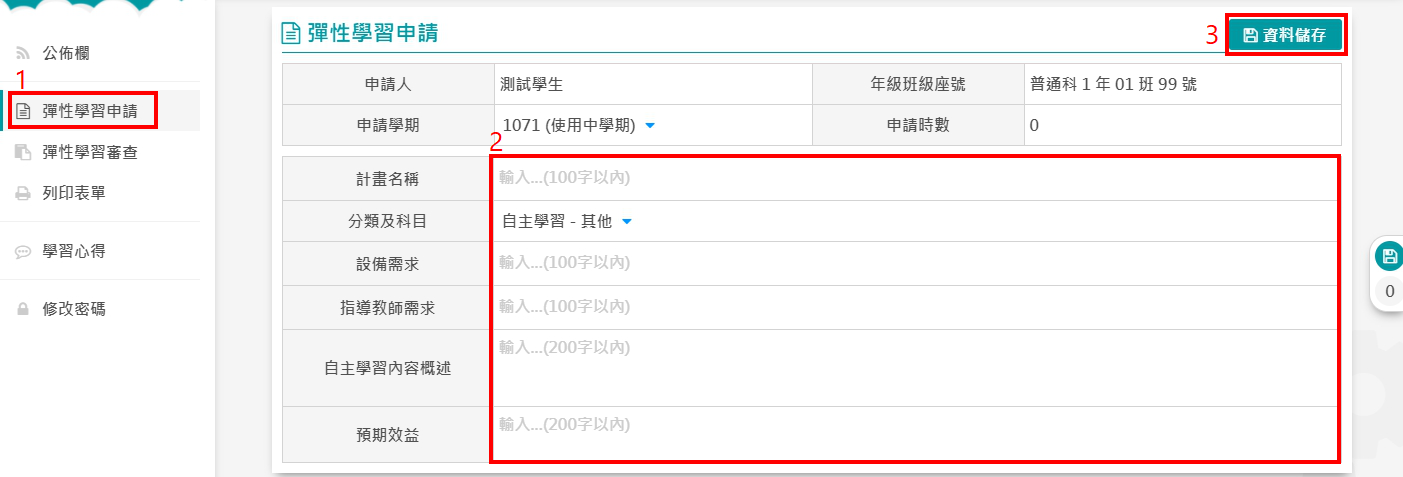 記得選擇分類項目
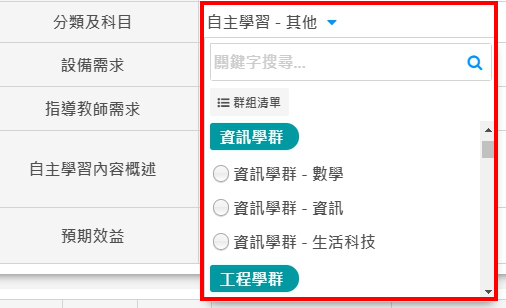 彈性學習申請-填寫你的自主學習內容(每周學習內容)
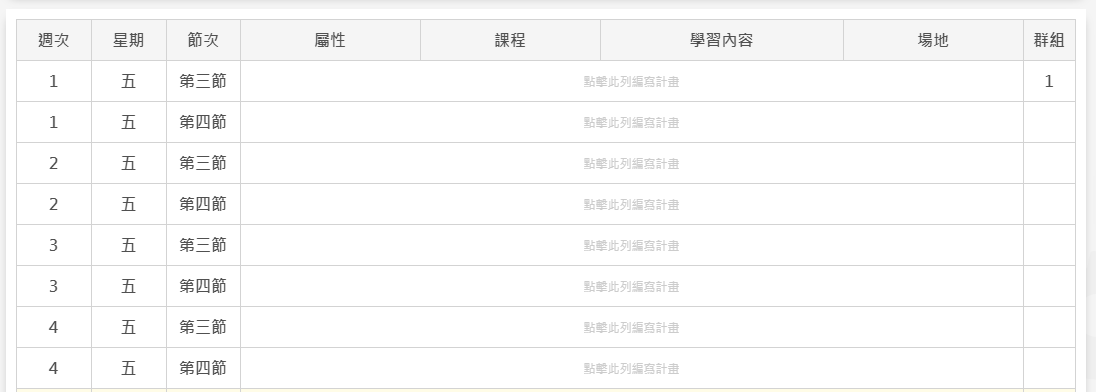 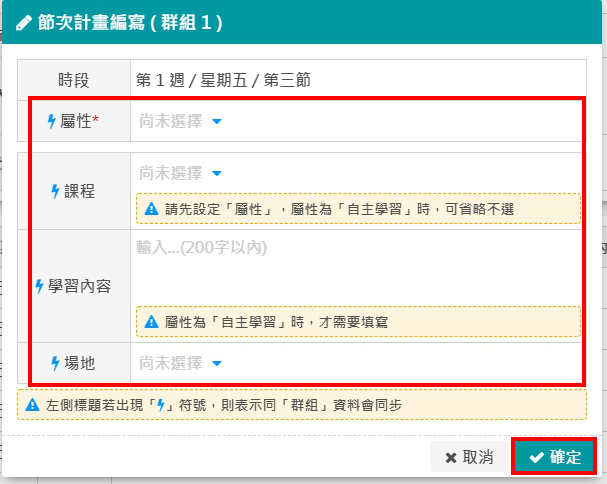 彈性學習申請-編寫完自主學習內容記得按下資料儲存
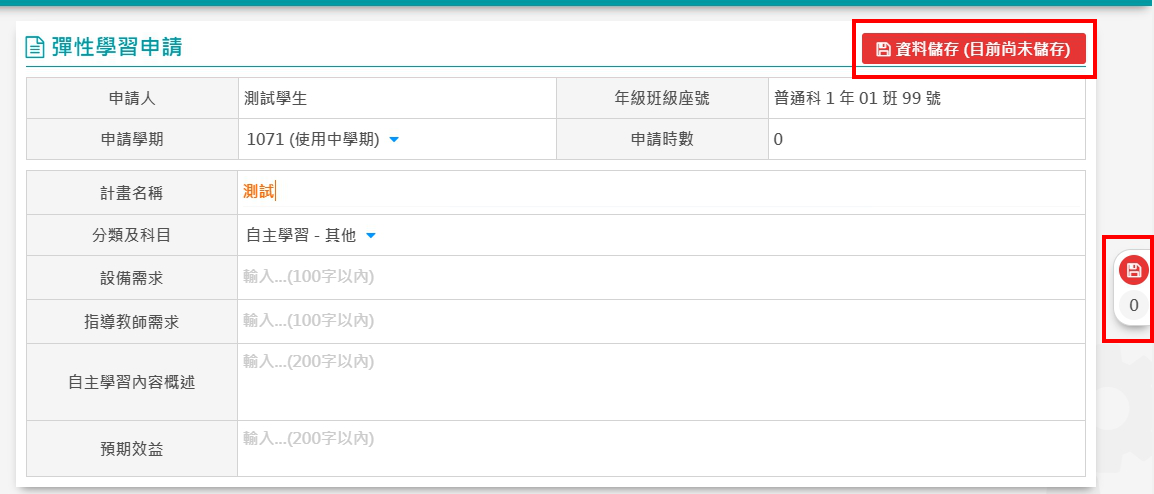 彈性學習申請-儲存後，若想要再次編輯，請按「返回繼續編輯」。
已編輯完成請按「前往審查介面」 。
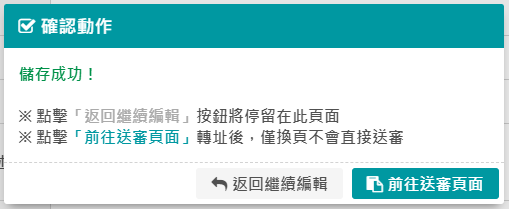 彈性學習審查-確定編輯完畢，按下送出並等待審查。
                             送出申請後不可再編輯自主學習計畫，按下確定後系統會提示送出申請成功。
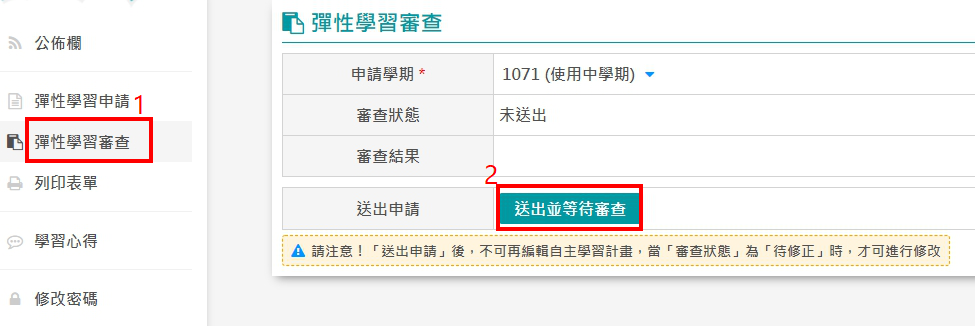 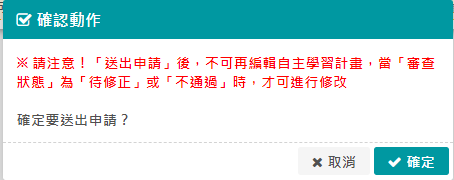 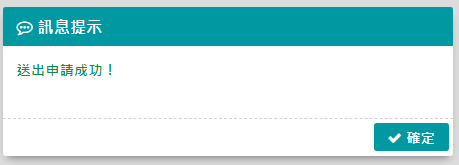 彈性學習審查-老師審查完畢後可查看
                             審查狀態: 通過、待修正、不通過。 (待修正時，將重新開啟編輯自主學習計畫功能)
                             審查結果:顯示待修正或不通過原因。
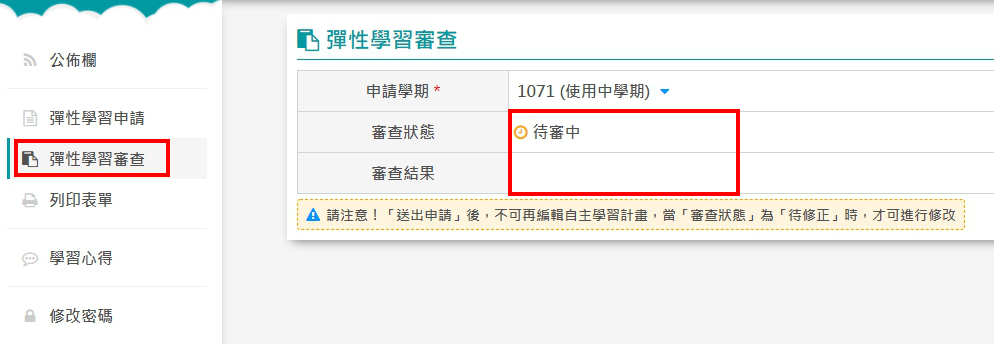 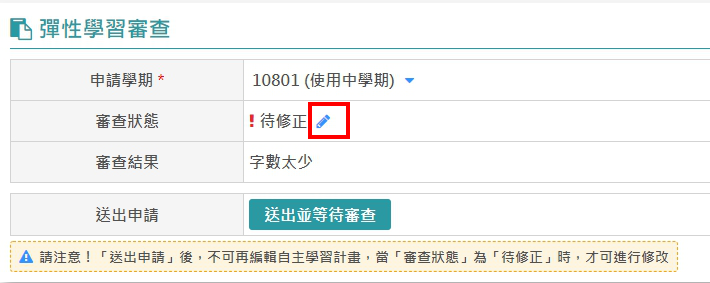 修正後再次送出
列印表單-列印下載自主學習申請表，再將自主學習計畫表簽名繳回教務處。
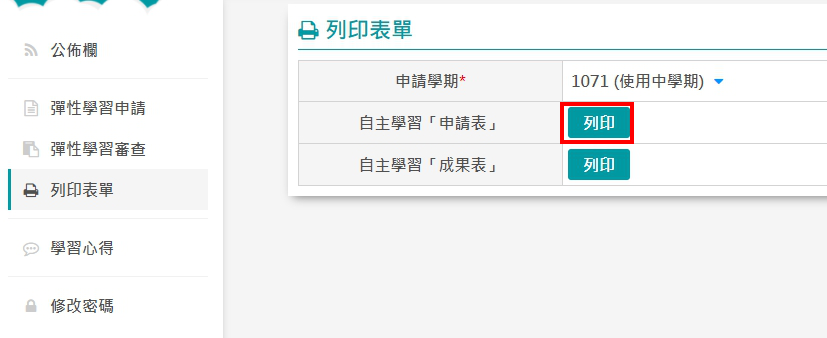 成果簡述及學習心得

-對應每週的自主學習內容，撰寫學習心得、成果簡述，貼上超連結作為記錄。記得按下資料儲存。
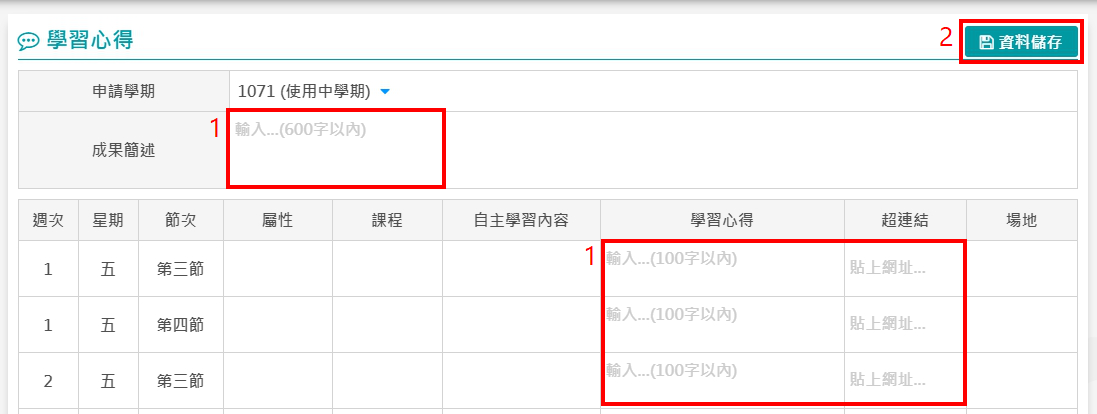 列印表單-學期末可列印出自主學習成果表，下載word檔可再自行美編，
                  並上傳學習歷程系統。
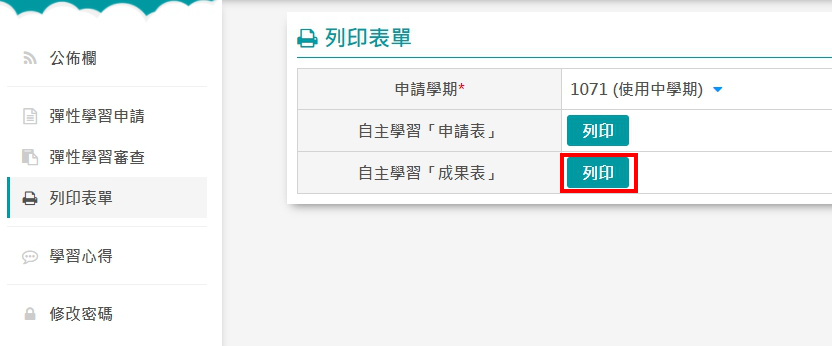